Introduction to vectors
20A
vector quantity
Suppose that you are asked: ‘Where is your school in relation to your house?’
It is not enough to give an answer such as ‘four kilometres’. You need to specify a direction as well as a distance. You could give the answer ‘four kilometres north-east’.
Position is an example of a vector quantity.
Directed line segments
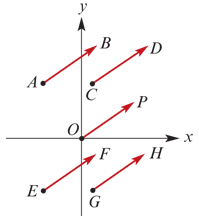 Column vectors
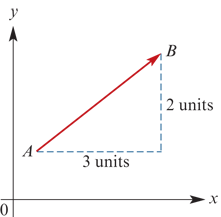 Vector notation
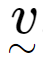 example
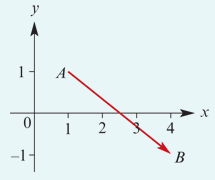 example
Addition of vectorsAdding vectors geometrically
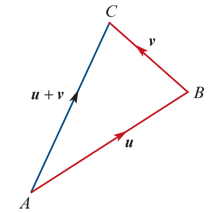 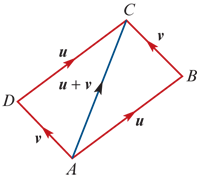 Addition of vectorsAdding column vectors
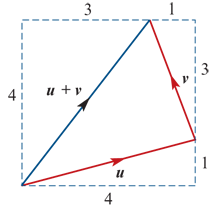 Scalar multiplication
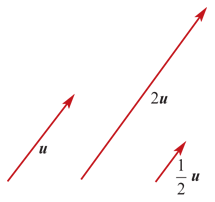 Scalar multiplication
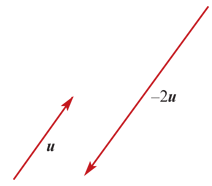 Zero vectorSubtraction of vectors
Zero vector
The zero vector is denoted by 0 and represents a line segment of zero length. The zero vector has no direction.
Subtraction of vectors
To find u−v, we add −v to u.
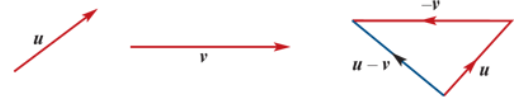 example
Polygons of vectors
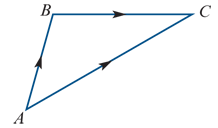 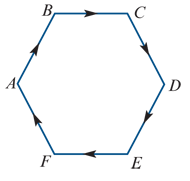 example
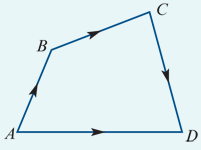 Parallel vectors
Position vectors
Linear combinations of non-parallel vectors
example
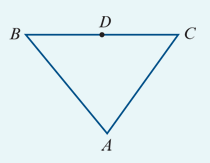 example
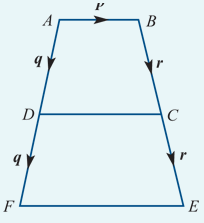 Section summary
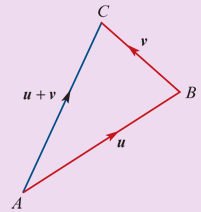 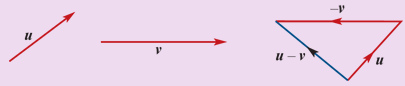